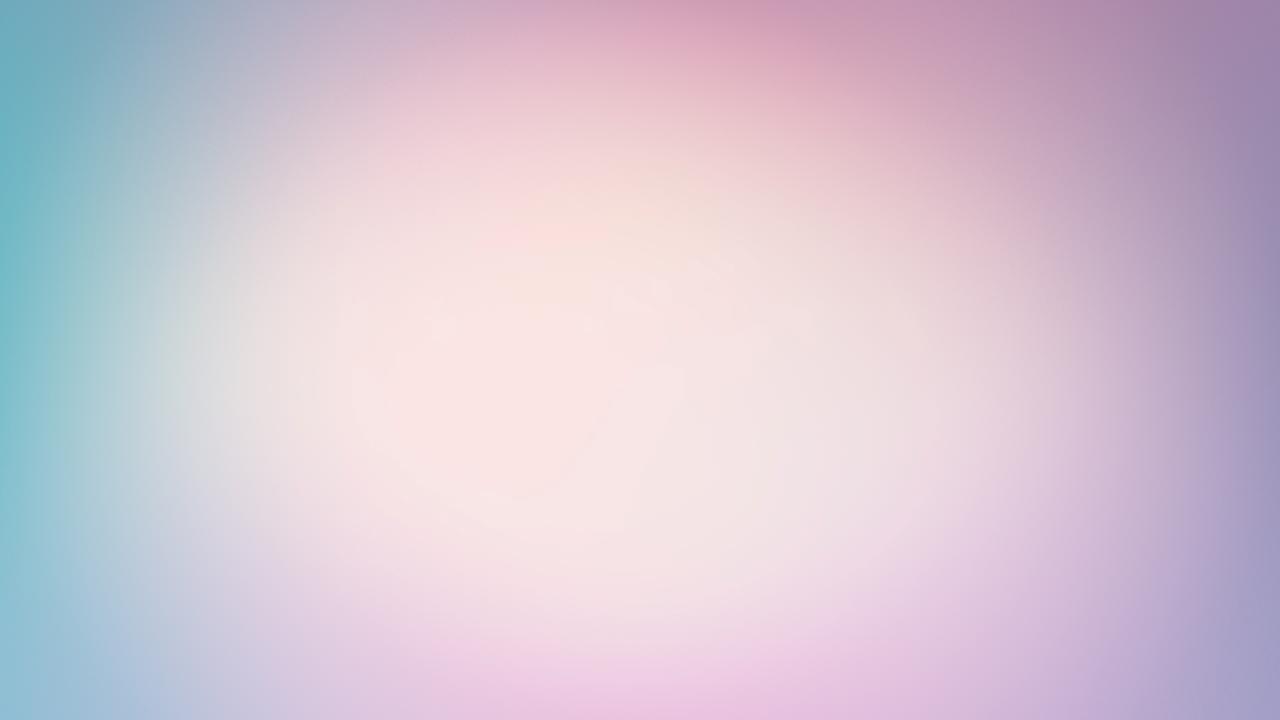 МАДОУ «Центр развития ребенка – детский сад №46»
Занятие в старшей группе по математике
«В гости к царице Математике»
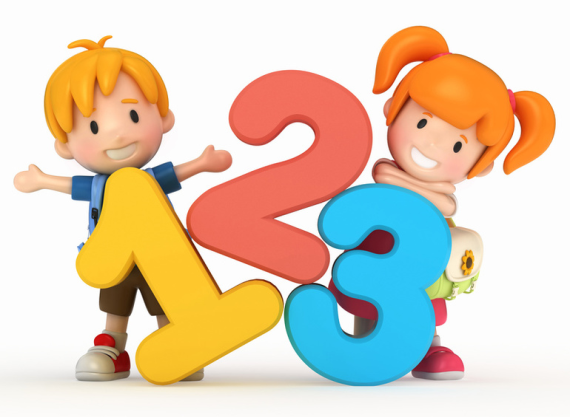 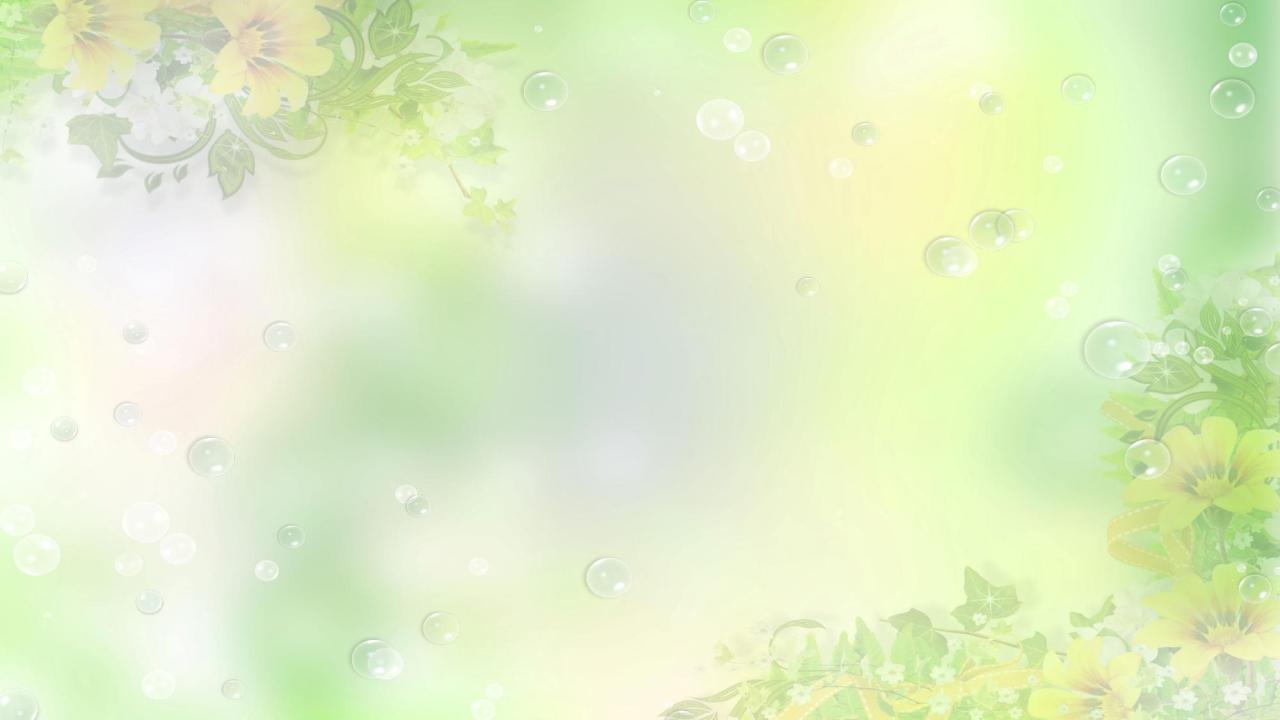 «Здравствуйте! 
Приветствует Вас Царица Математика! Сегодня в моем королевстве будет бал. 
 Я вас приглашаю в гости. Но чтобы попасть на праздник, вам нужно выполнить все задания. 
Царица Математика».
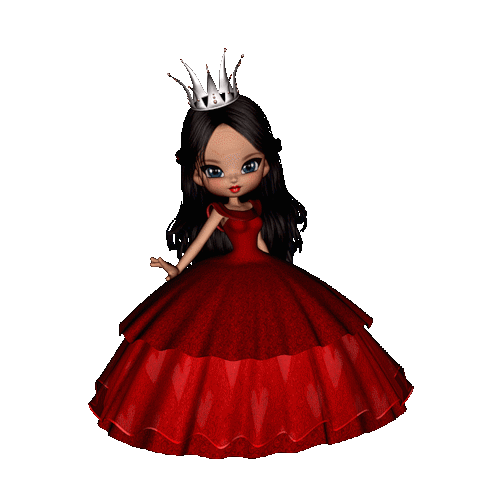 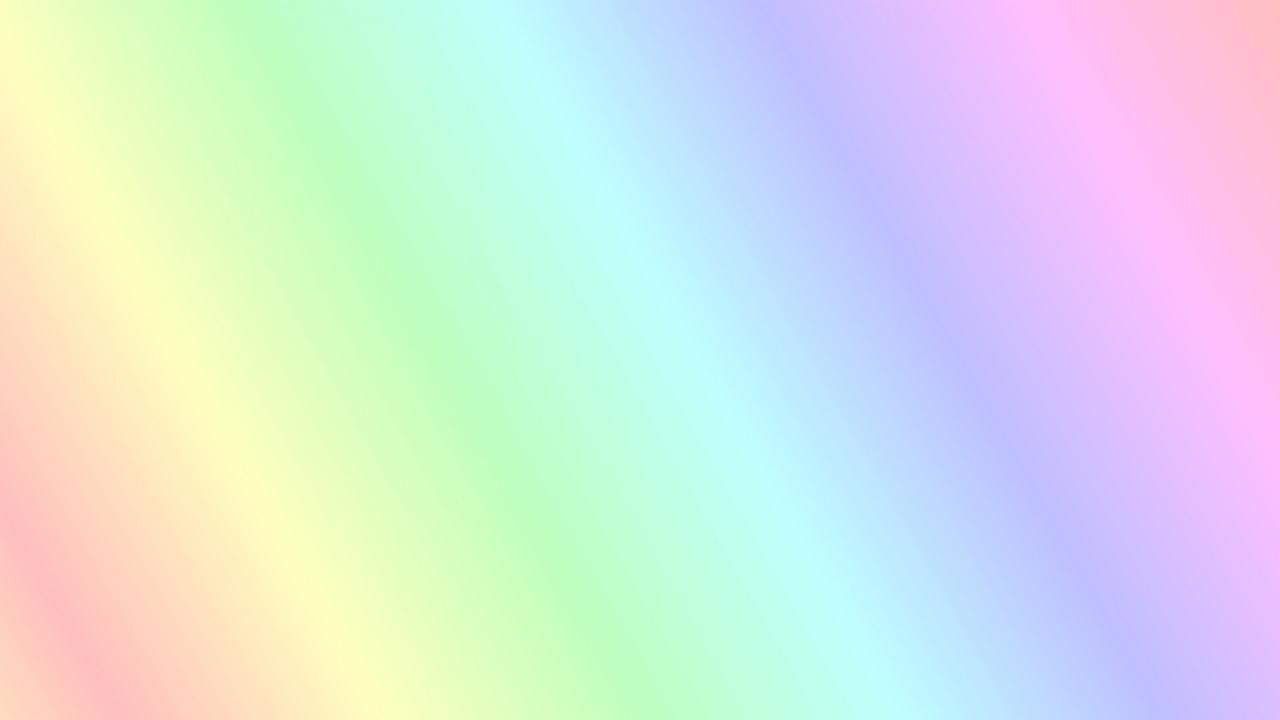 Какая цифра пропущена?
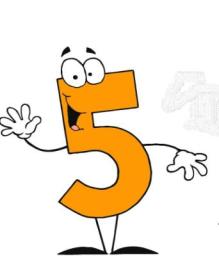 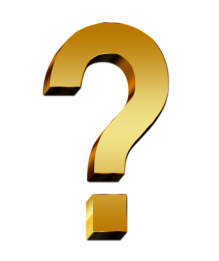 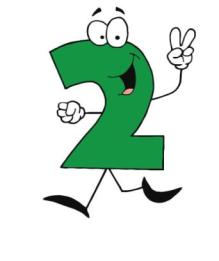 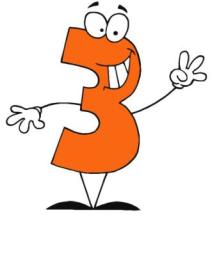 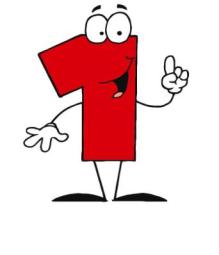 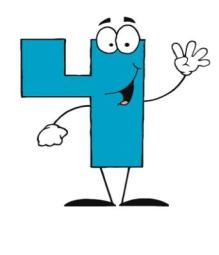 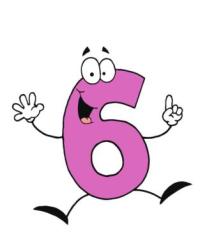 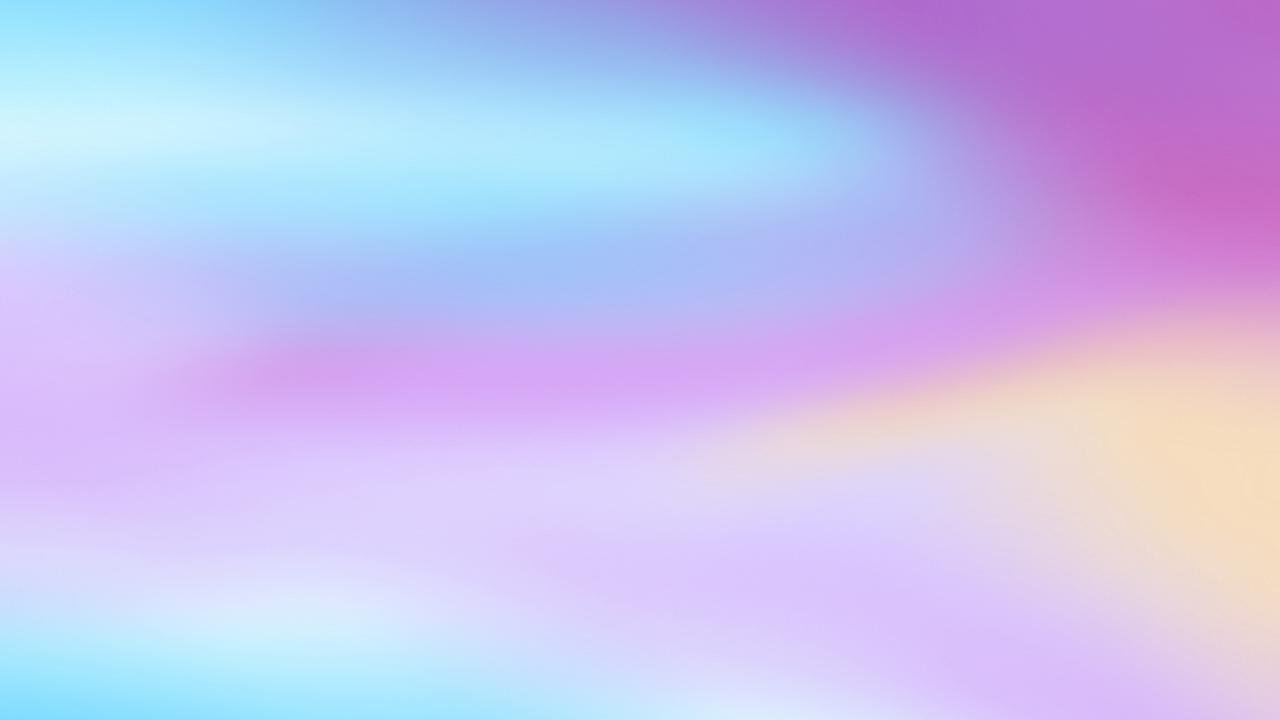 Какая цифра пропущена?
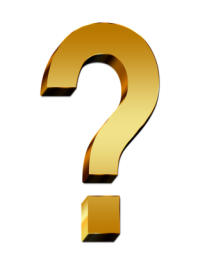 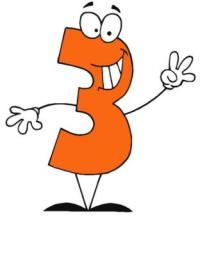 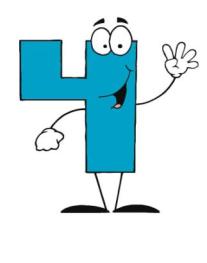 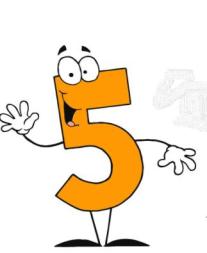 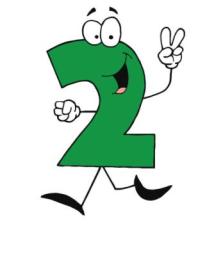 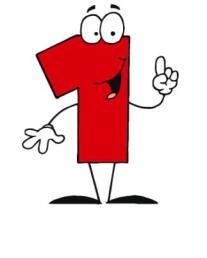 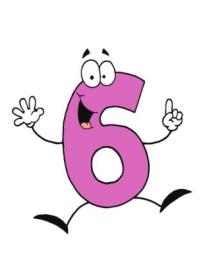 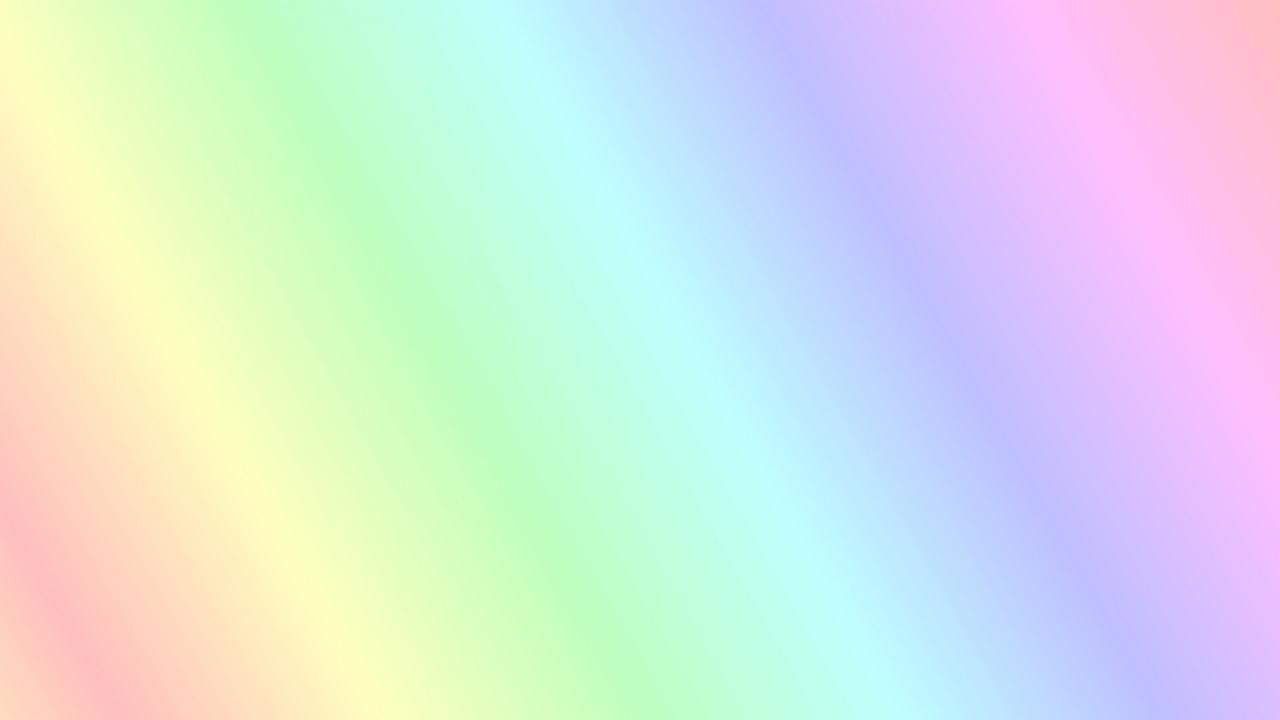 Какая цифра пропущена?
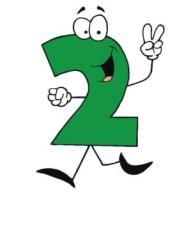 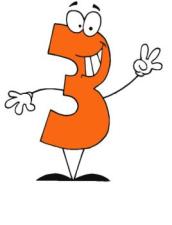 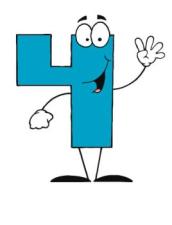 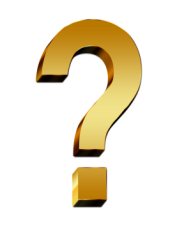 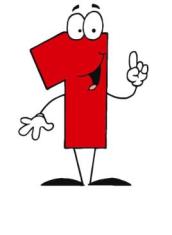 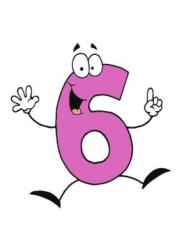 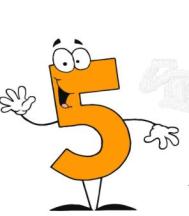 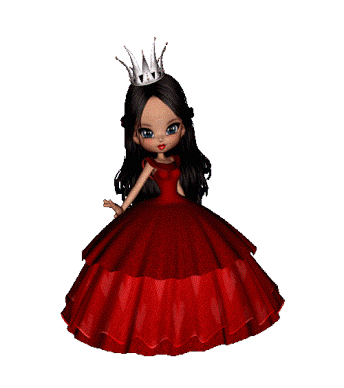 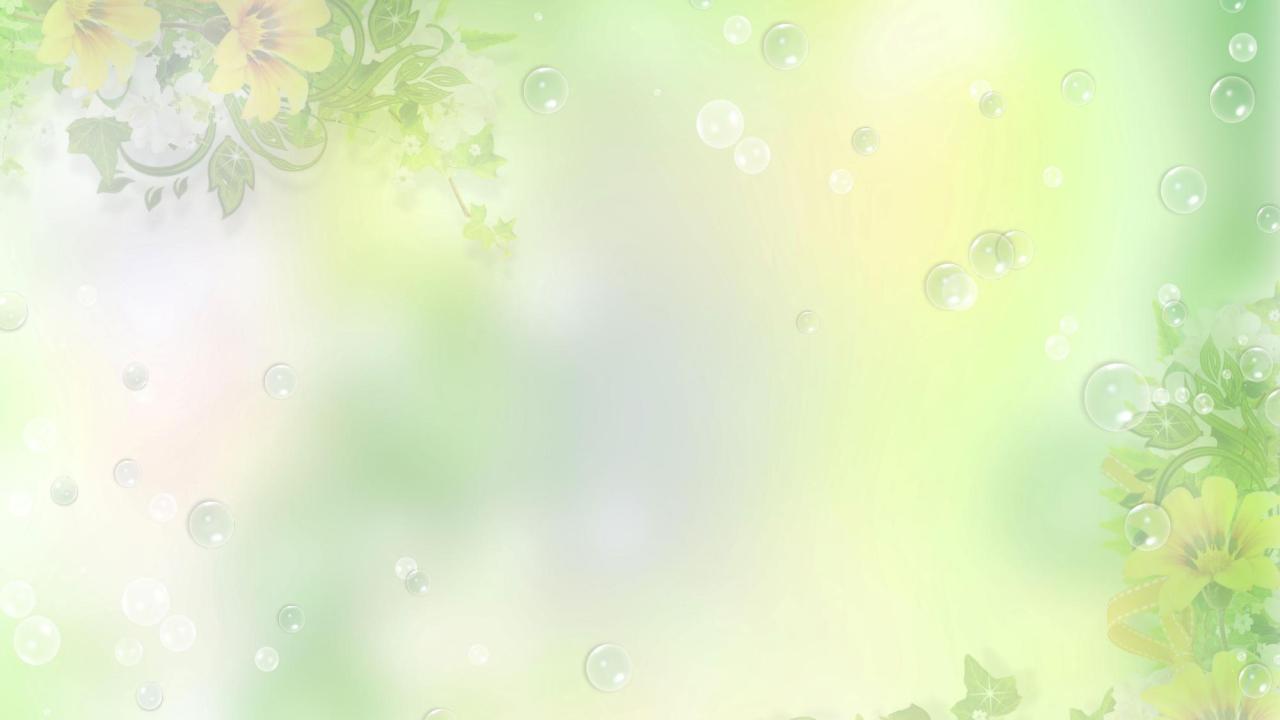 Какие цифры нужно вставить в пустые клеточки?
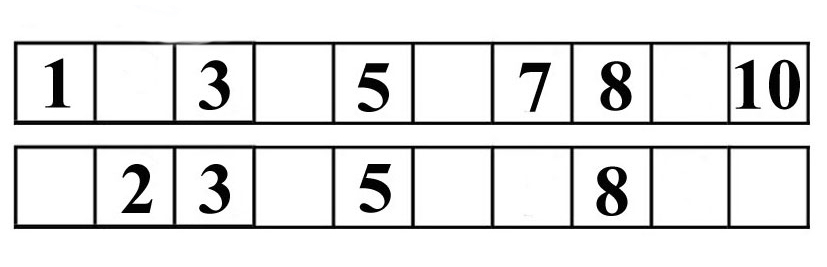 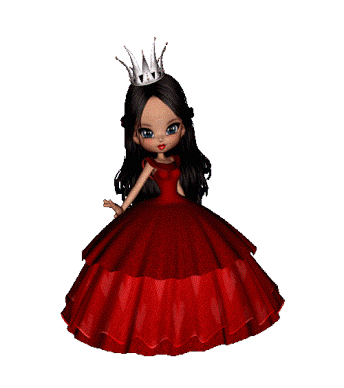 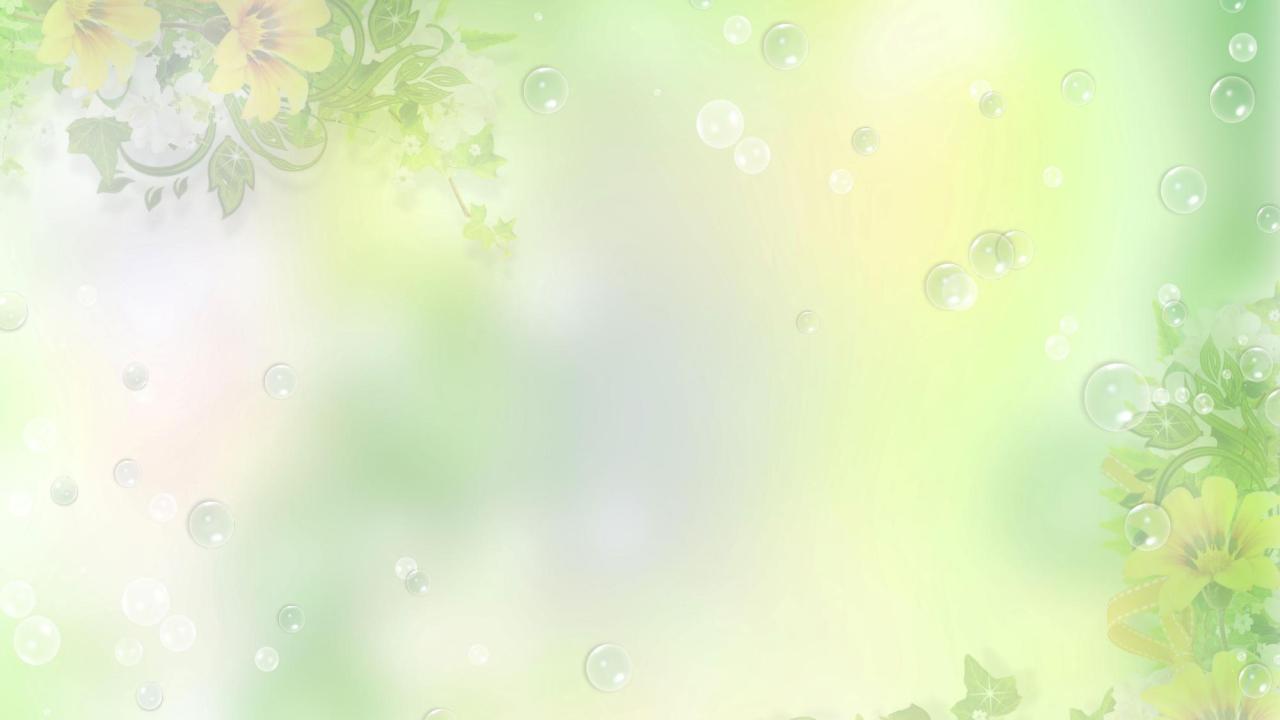 Какие цифры нужно вставить в пустые клеточки?
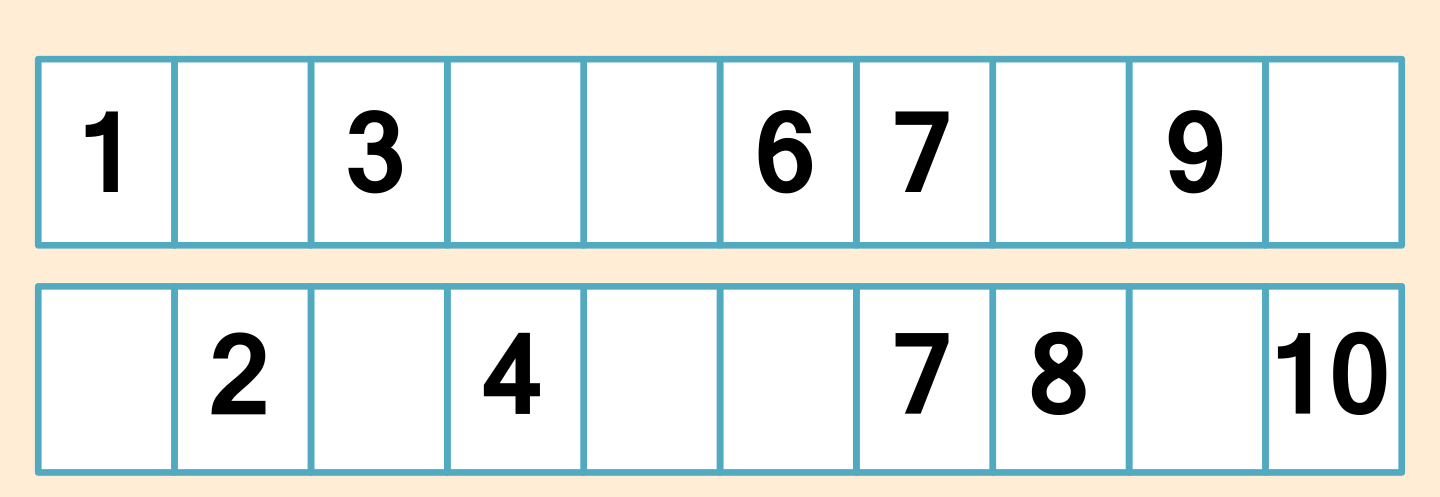 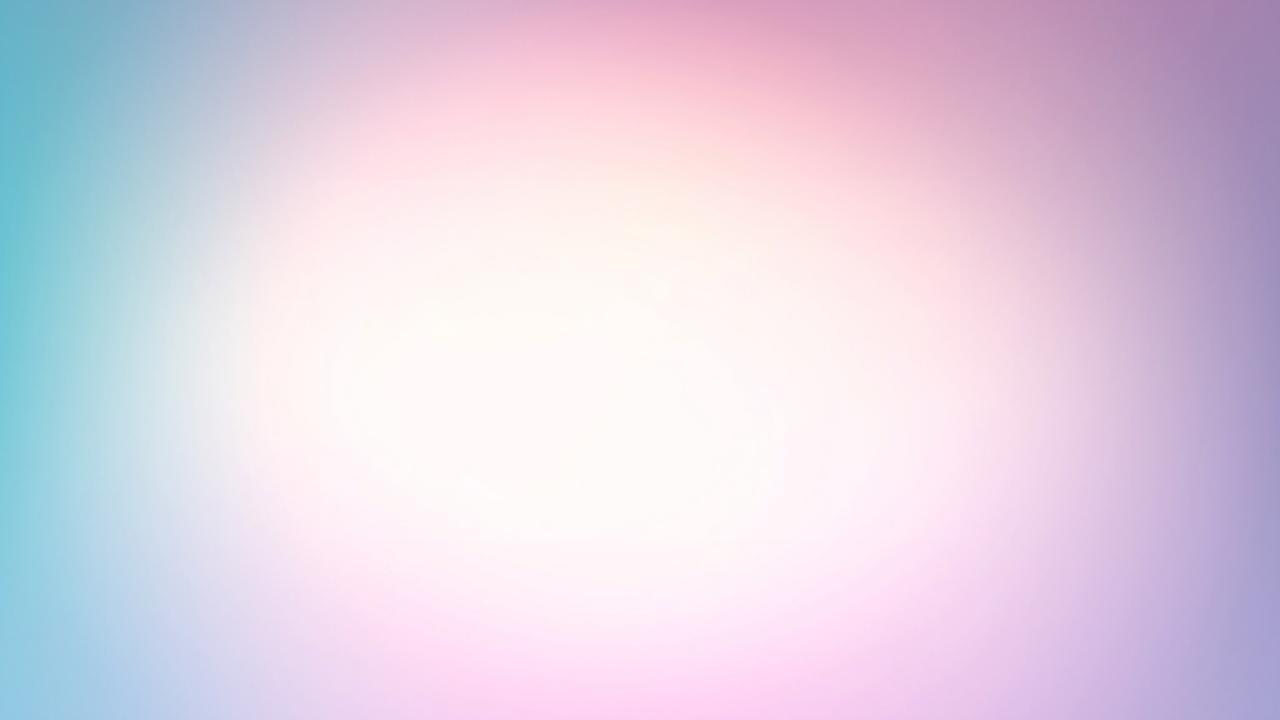 Сколько ушей у пяти мышей?
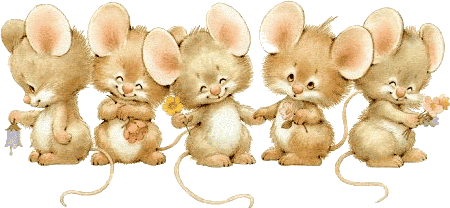 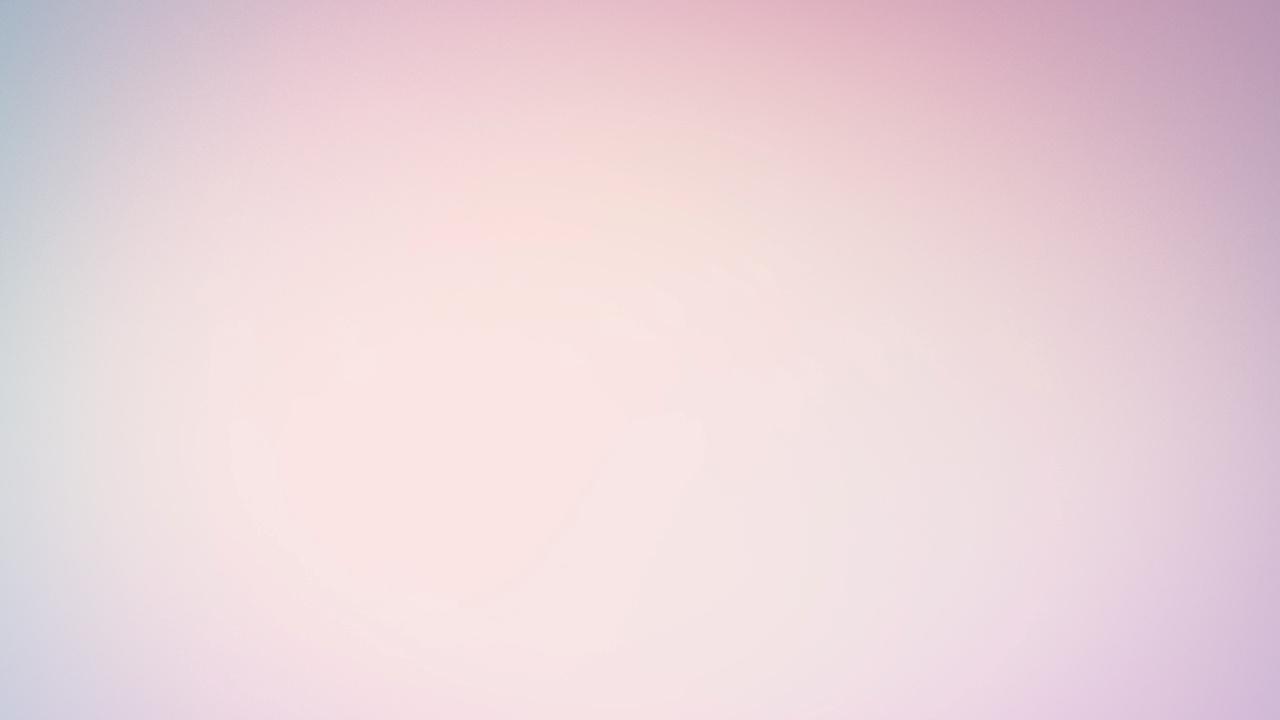 Сколько лап у двух медвежат?
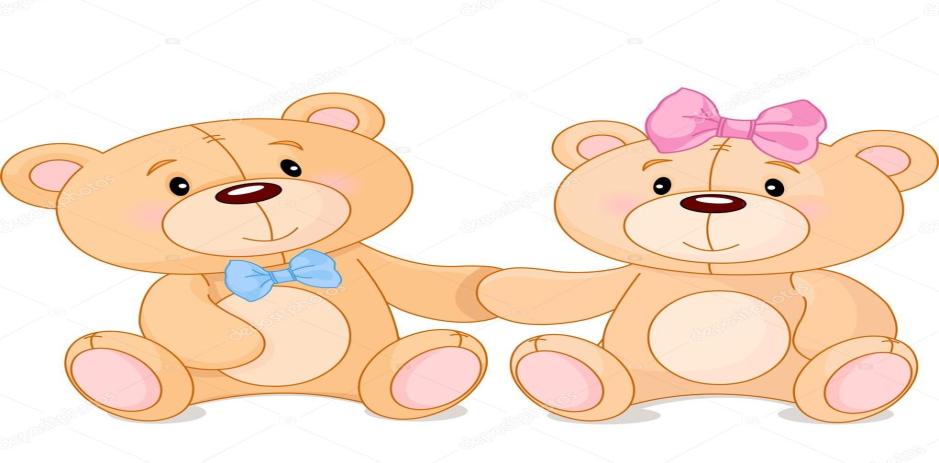 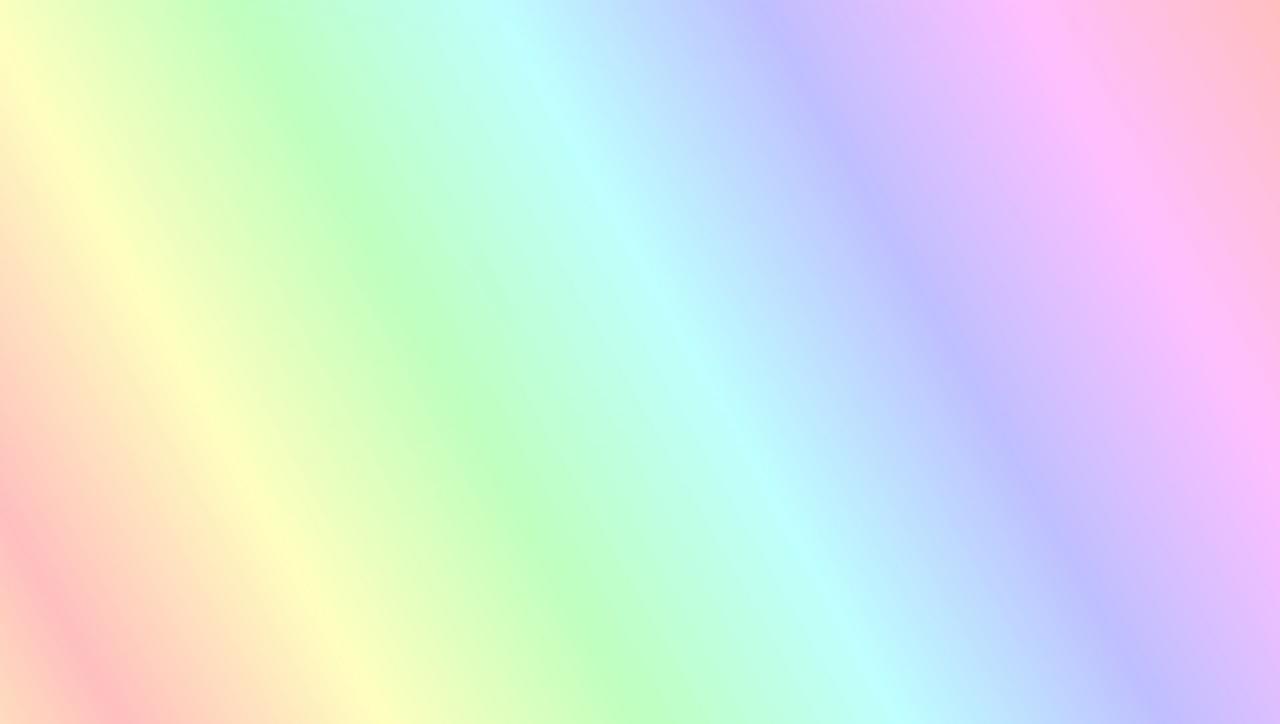 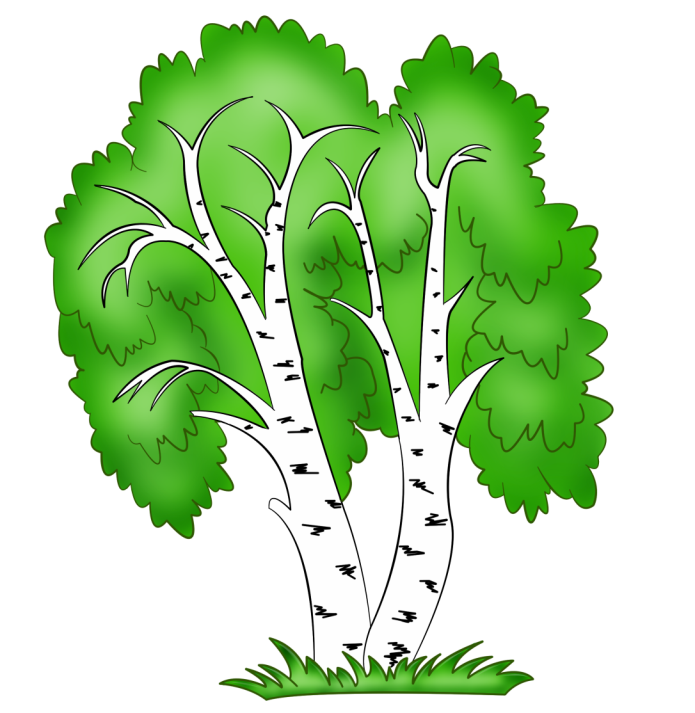 Росли две берёзы,
 на каждой берёзе по две ветки, 
на каждой ветке по две груши. 
Сколько всего груш?
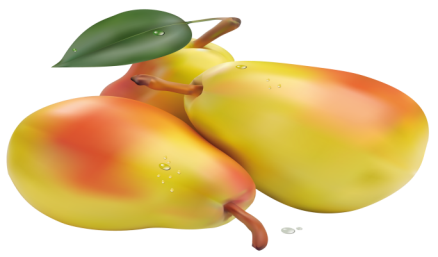 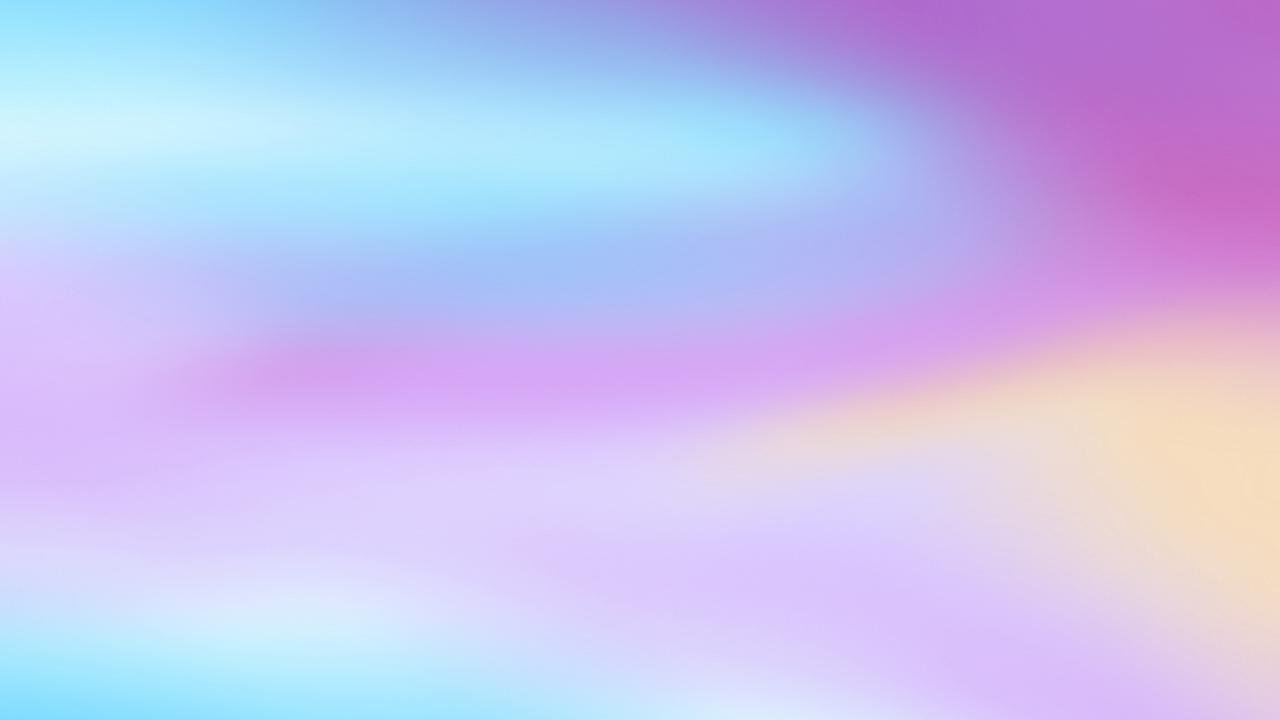 Какой фигуры не хватает?
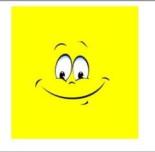 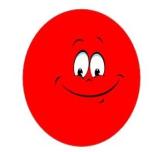 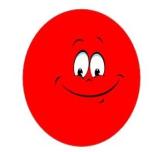 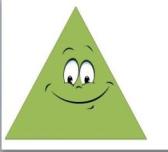 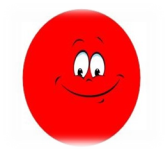 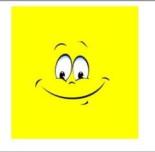 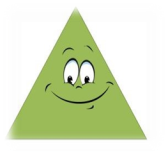 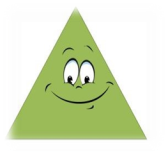 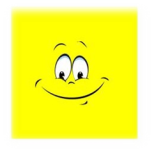 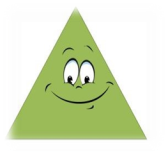 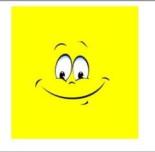 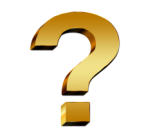 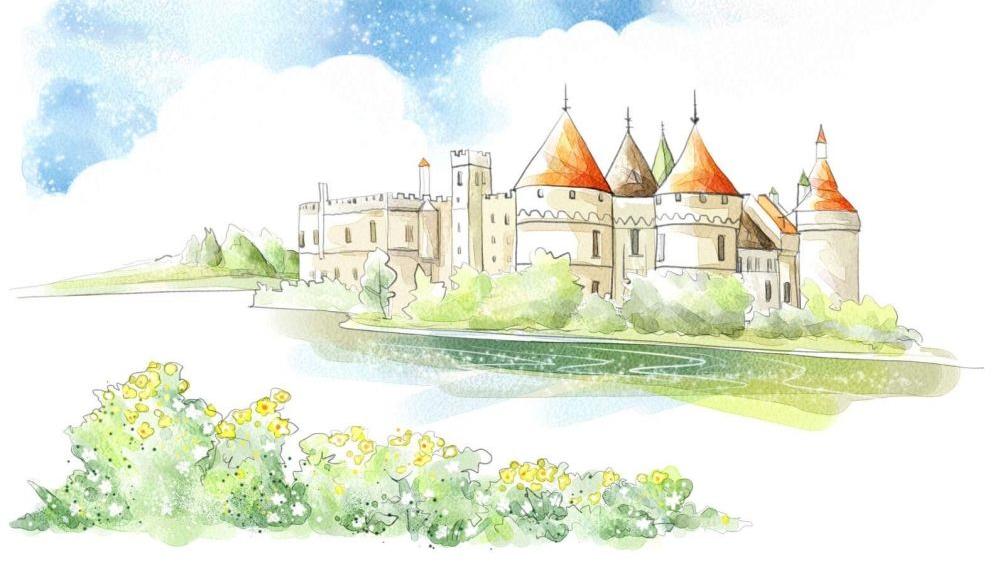 Молодец! Ты выполнил все мои задания. Добро пожаловать на мой бал!
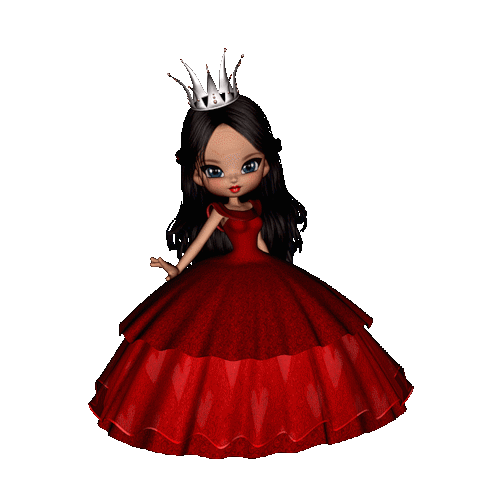